Colegio Jean Piaget
Mi escuela, un lugar para aprender y crecer en un ambiente saludable
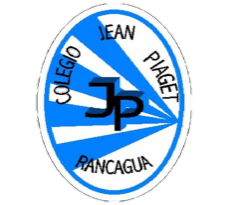 5° ORIENTACIÓNClase en líneaSEMANA N°28Fecha:  9 de octubre del 2020
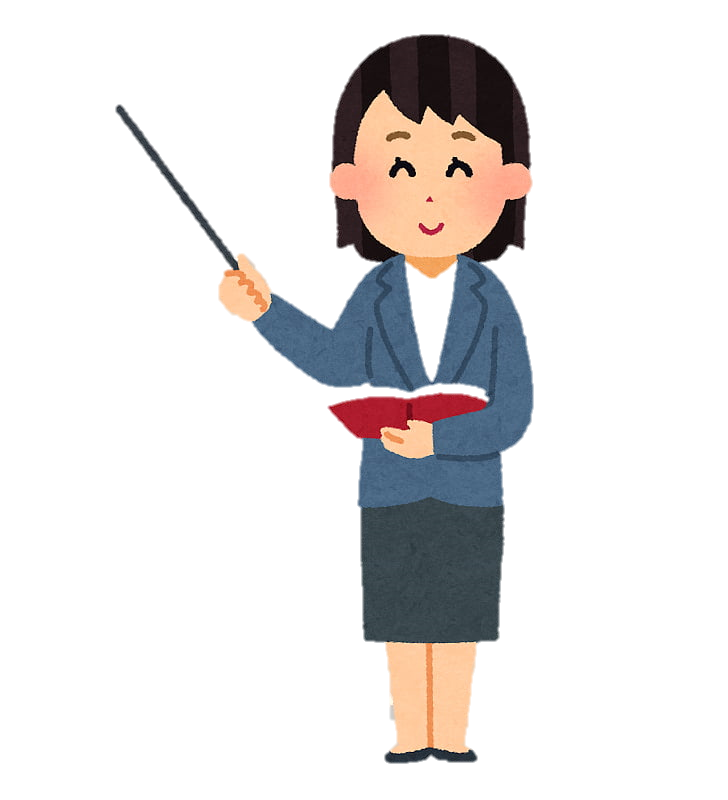 Miss Pía Cáceres G.
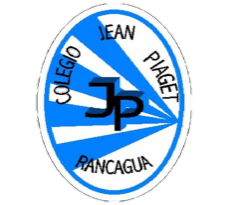 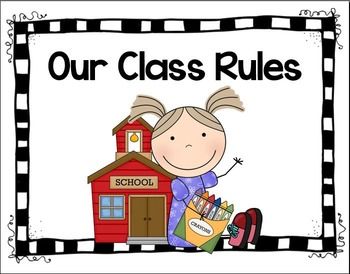 Reglas de la clase virtual
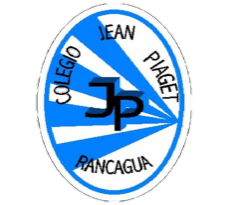 Llego contento a clases y trabajo con alegría 
Me Identifico con mi nombre y apellido
Soy puntual al entrar a clases
Me presento con ropa adecuada para la clase (no con pijama)
Silencio mi micrófono 
Enciendo mi cámara 
Recuerdo que la clase es  grabada de inicio a fin
Uso SOLO el chat para preguntas a la profesora
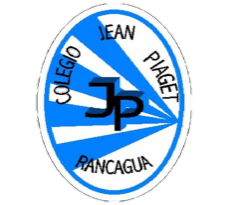 Traigo mi cuaderno y libro de la clase
Sigo las instrucciones y explicaciones de la profesora y tías presentes 
Ser respetuosos con todos las personas presentes en la clase 
No debo utilizar palabras groseras. 
Levantar mi mano para participar o preguntar
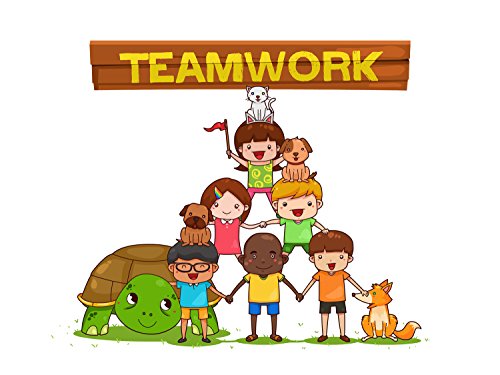 Importante
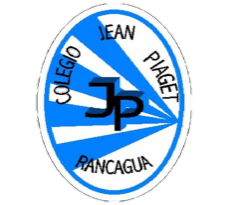 Cuándo esté la imagen de un lápiz, significa que debes escribir en tu cuaderno
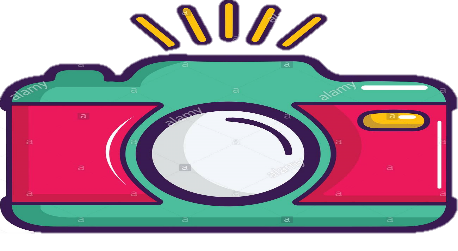 Cuándo esté la imagen de una cámara fotográfica, significa que debes mandar reporte sólo de esa actividad (una foto de la actividad)
Inicio
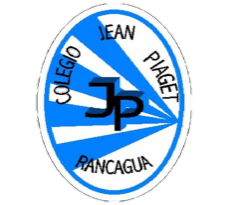 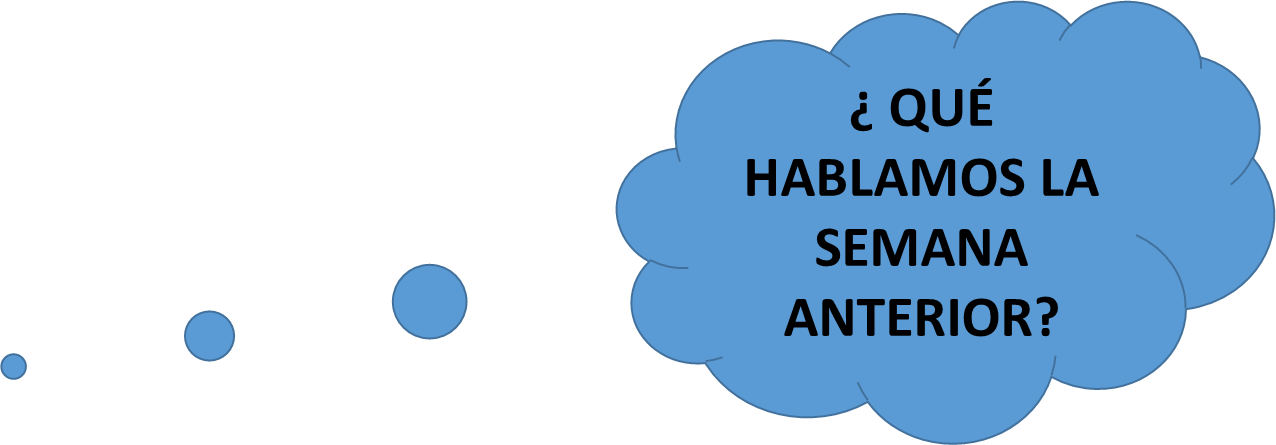 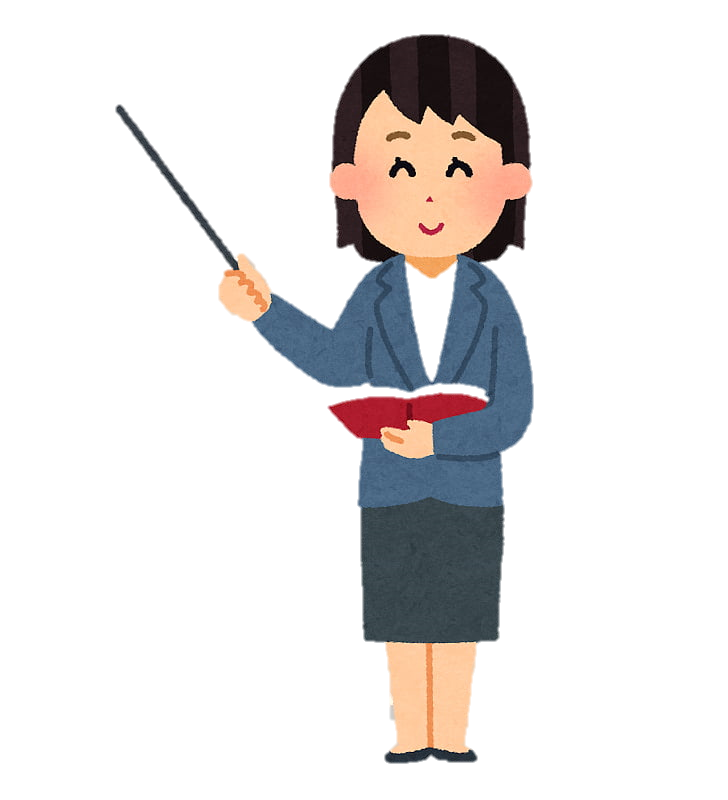 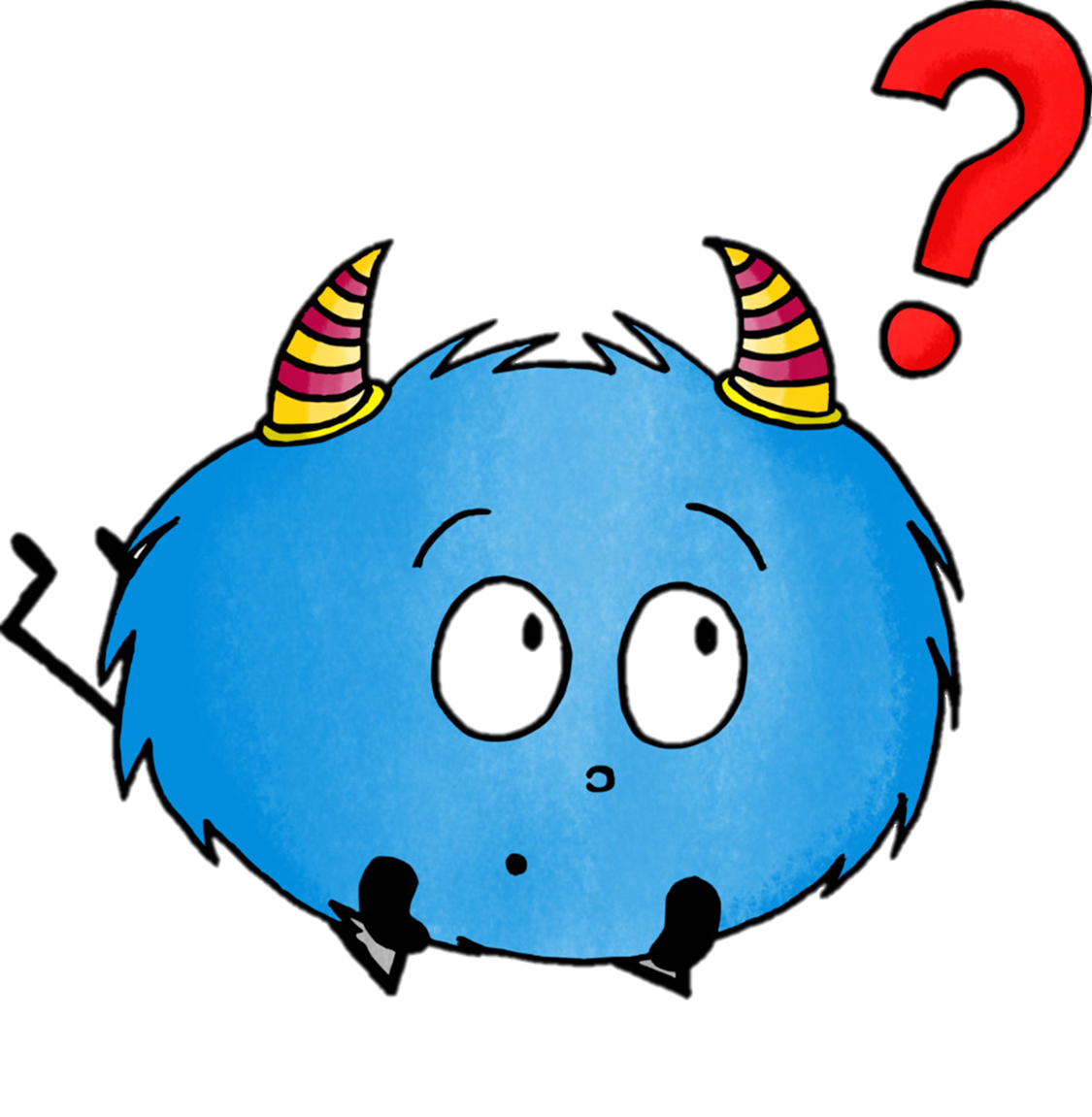 9 de octubre del 2020
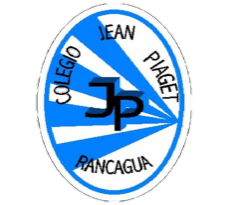 Defiendo mi derecho a decir No
Objetivo: Determinar que un lenguaje asertivo nos puede ayudar a rechazar situaciones de riesgo.
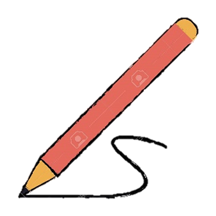 MOTIVACIÓN
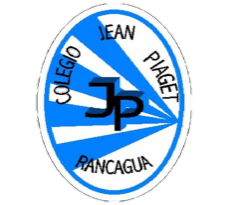 Hola! Espero que te encuentre muy bien, hoy cómo pudiste observar trabajaremos en el lenguaje asertivo, para esto necesito que observes el siguiente video
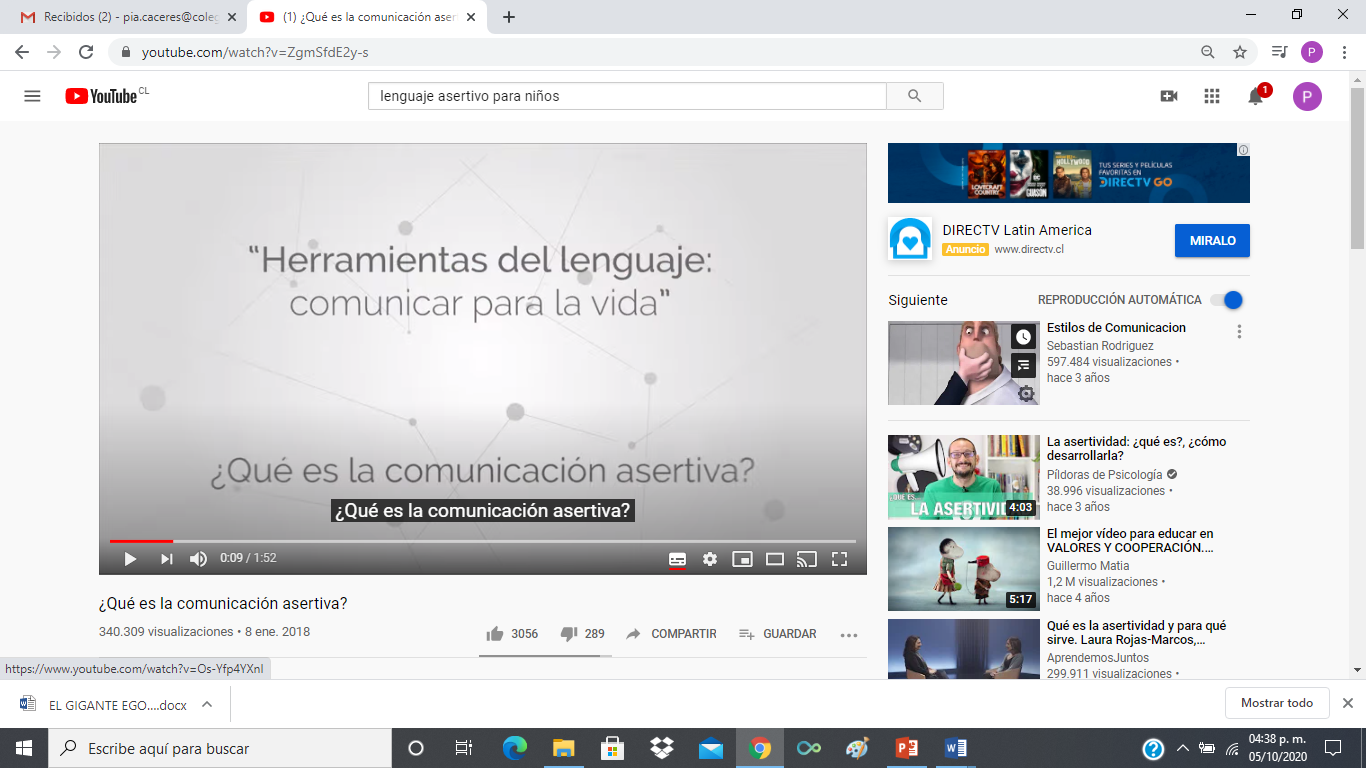 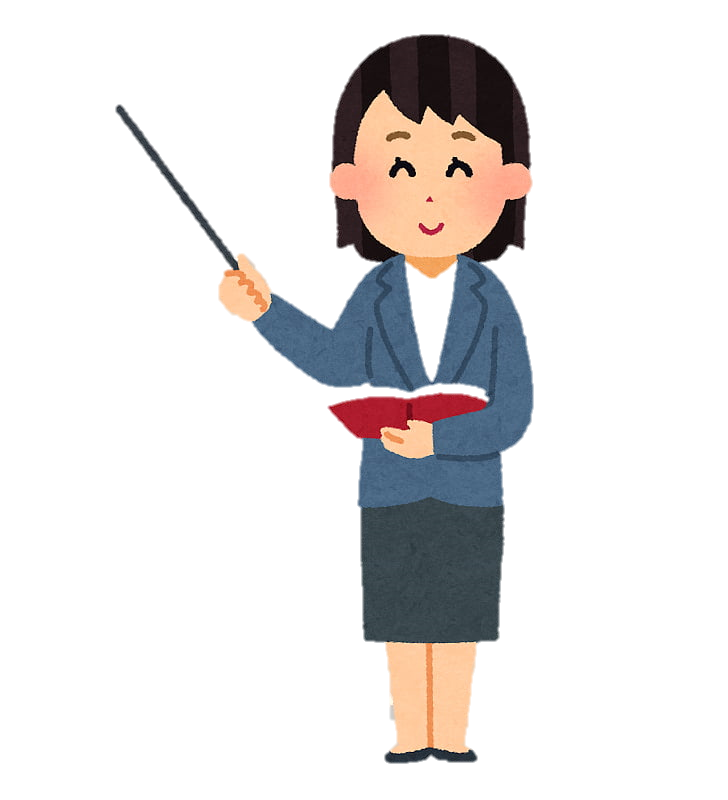 https://www.youtube.com/watch?v=ZgmSfdE2y-s
¿Qué es el lenguaje asertivo?
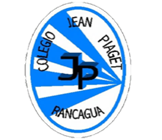 El Lenguaje Asertivo consiste en expresar lo que realmente uno piensa y desea de un modo directo, honesto y de manera educada. Este tipo de comunicación es mucho más eficaz que el Lenguaje Pasivo o el Lenguaje Agresivo y nos lleva a crear un ambiente mucho más satisfactorio y apropiado. Comunicarse con las personas de una manera asertiva, nos permite transmitir nuestras necesidades o deseos legítimos de una manera racional y madura sin por ello provocar molestias o malestar en la otra persona.
1)	Aprender a ser asertivos nos puede ayudar a no ser manipulados en cualquier aspectos además que aprendemos a valorar y respetar a las personas de forma mutua, es decir :
Reflexionen y desarrollen:
A- ¿Cuáles son las ofensas más frecuentes que escuchan dentro y fuera de la sala? ¿Cómo reaccionan frente a esa situación?
_________________________________________________________________________________________________________________________________________________________________________________________________________________________________________________________________________________________________________________________________________________________________________
b)	¿Es fácil o difícil dar una opinión en las clases? ¿Por qué?
____________________________________________________________________________________________________________________________________________________________________________________________________________________
c)	¿Cómo hacen respetar sus derechos
____________________________________________________________________________________________________________________________________________________________________________________________________________________
d)	Escriban la mejor respuesta negándose a realizar lo que te piden en estas 2 situaciones y practiquen entre ustedes según las formas aprendidas de como negarse.
“Tu compañero/a  te dice: dejémonos para nosotros este celular, total lo encontramos en el recreo”
Respuesta1___________________________________________________________________________________________________________________________________________________________________________________________________________________________________________________________________________________________
“ El grupo “cool”  al cual quieres pertenecer  te dice que te integrarán  si los invitas a tu casa aprovechando que estarás toda la tarde solo/a”.
Respuesta1___________________________________________________________________________________________________________________________________________________________________________________________________________________________________________________________________________________________
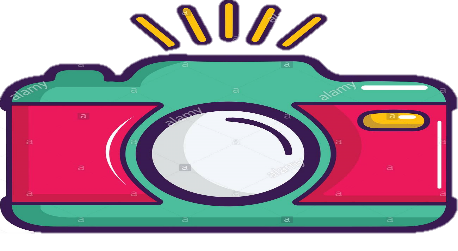 TICKET DE SALIDA 28
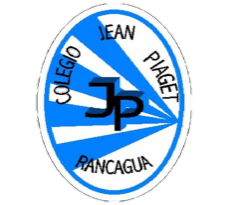 1- ¿Qué para ti el lenguaje asertivo? Da un ejemplo

2- ¿Cómo expresas tu molestia a tus amigos?

3- ¿Qué harías si no respetan el turno de tu compañero cuando es su momento de hablar?
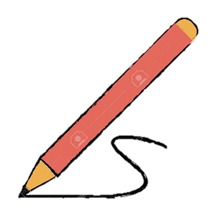 Email: pia.caceres@colegio-jeanpiaget.cl 
Telefono: +569 32735472
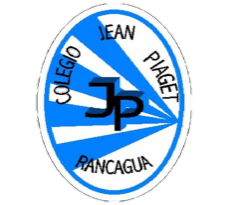 BUEN TRABAJO
CUIDENSE MUCHO
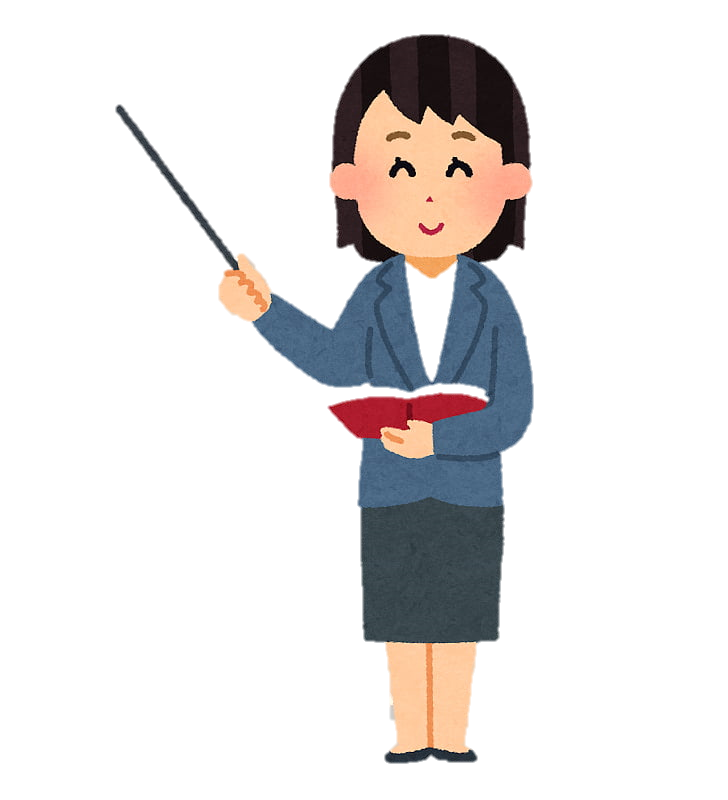